HR | Improve onboarding and development processes (Copilot Studio)
Microsoft 365 Copilot and Copilot Studio
Extend
Reduce onboarding time
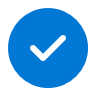 Value benefit
KPIs impacted
Cost savings
Employee experience
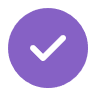 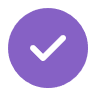 1. Crowdsource onboarding resources
2. Identify network
3. Simplify policies
Gather input from team members about resources that have proven most valuable in onboarding. Summarize input based on top votes collected.
Use Copilot to find individuals who can support your new hire’s work and offer complementary skills to help them connect more effectively and quickly
Summarize policy documents build context for the new employee.
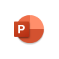 Copilot in PowerPoint
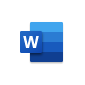 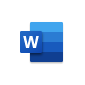 Copilot in Word
Copilot in Word
Copilot in Loop
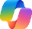 Copilot Chat2
Example prompt: Draft an onboarding plan and checklist for a new human resources support advisor.
Example prompt: Identify 10 employees in the [department name] organization who would be knowledgeable experts to help new [job role] onboard quickly and efficiently.
Example prompt: “Summarize this doc” into 10 key topics and terms with descriptions. Translate into another language to facilitate understanding.
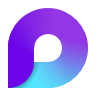 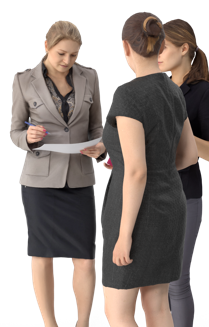 6. Build learning material
5. Streamline onboarding
4. Summarize key discussion points
Ask Copilot in PowerPoint to generate learning paths according to individual roles, learning styles and career goals.
Create an onboarding plan specific to each role to accelerate new hire learning. Build an agent using Copilot Studio to help employees answer their onboarding questions.
Ask Copilot to locate notes from different conversations, chats, and emails into a summary that highlights key themes, simplifying volumes of information.
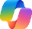 Copilot Chat2
Example prompt: “Create a presentation from” [onboardingplan.docx] for new hires to the human resources support advisor team.
Example prompt: I am a human resources support advisor. Create an onboarding plan for a new team member including timelines.
Example prompt: “List the main ideas we discussed” to develop stronger understanding of content, terms, and topics.
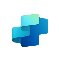 Copilot Agent3